ESE532:System-on-a-Chip Architecture
Day 1:  August 30, 2017
Introduction and Overview
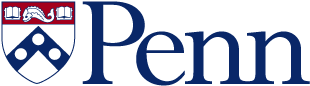 1
Penn ESE532 Fall 2017 -- DeHon
Today
Case for Programmable SoC
Goals
Outcomes
New/evovling Course, Risks, Tools
Sample Optimization
This course (incl. policies, logistics)
Zed Boards
2
Penn ESE532 Fall 2017 -- DeHon
Today SoC: Apple A10
3.3B transistors
Quad=Dual Dual Core
Dual 64-bit ARM 2.3GHz
Dual 64-bit ARM low energy
3MB L2 cache
6 GPU cores
Custom accelerators
Image Processor?
125mm2 16nm FinFET
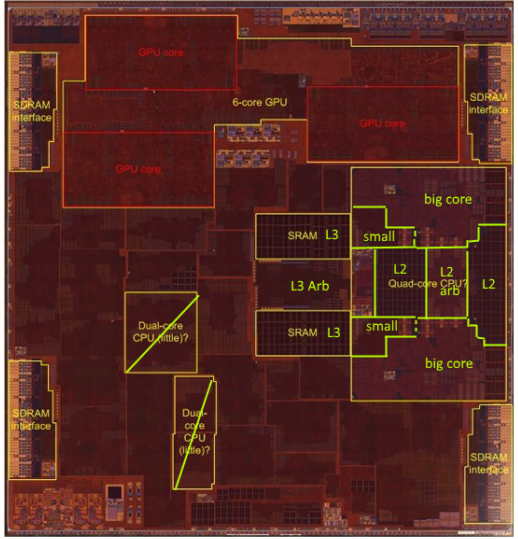 Chipworks Die Photo
3
Penn ESE532 Fall 2017 -- DeHon
Questions
Why do today’s SoC look like they do?
How approach programming modern SoCs?
How design a custom SoC?
When building a System-on-a-Chip (SoC)
How much area should go into:
Processor cores, GPUs, FPGA logic, memory, interconnect, custom functions (which) …. ?
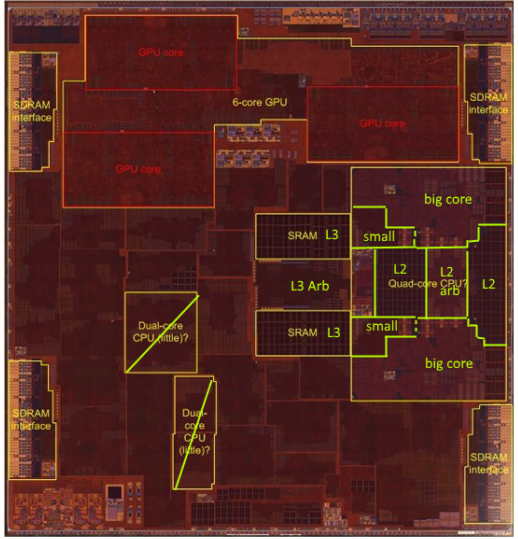 4
Penn ESE532 Fall 2017 -- DeHon
FPGAField-Programmable Gate Array
K-LUT (typical k=4)
  Compute block
      w/ optional 
 output Flip-Flop
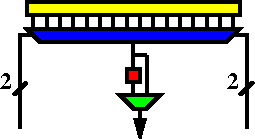 ESE171, CIS371
5
Penn ESE535 Spring2015 -- DeHon
Case for Programmable SoC
6
Penn ESE532 Fall 2017 -- DeHon
The Way things Were
20 years ago 
Wanted programmability
used a processor
Wanted high-throughput
used a custom IC
Wanted product differentiation
Got it at the board level
Select which ICs and how wired
Build a custom IC
It was about gates and logic
7
Penn ESE532 Fall 2017 -- DeHon
Today
Microprocessor may not be fast enough
(but often it is)
Or low enough energy
Time and Cost of a custom IC is too high
$100M’s of dollars for development, Years
FPGAs promising
But build everything from prog. gates?
Premium for small part count
And avoid chip crossing
ICs with Billions of Transistors
8
Penn ESE532 Fall 2017 -- DeHon
Non-Recurring Engineering (NRE) Costs
Costs spent up front on development
Engineering Design Time
Prototypes
Mask costs
Recurring Engineering
Costs to produce each chip
9
Penn ESE532 Fall 2017 -- DeHon
NRE Costs
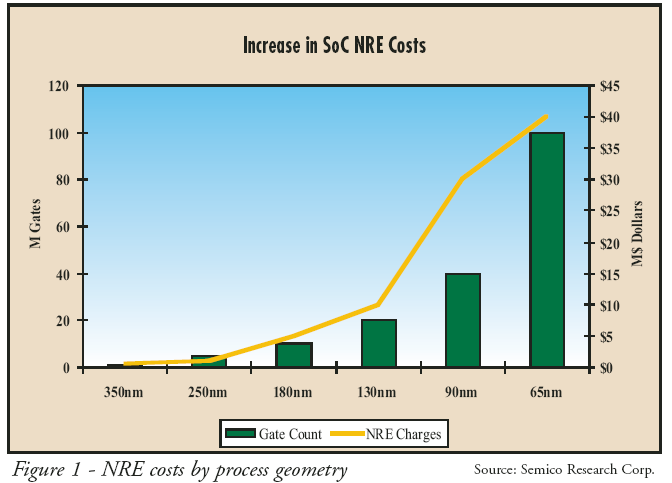 28-nm SoC development costs doubled over previous node – EE Times 2013
28nm+78%, 20nm+48%, 14nm+31%, 10nm+35%
10
Penn ESE532 Fall 2017 -- DeHon
Amortize NRE with Volume
11
Penn ESE532 Fall 2017 -- DeHon
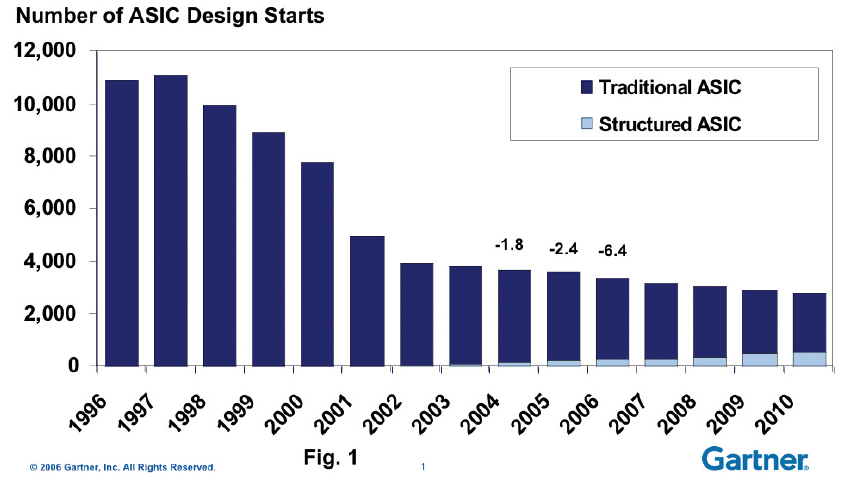 Economics
Forcing fewer,
more customizable
chips
Economics force fewer, more customizable chips
Mask costs in the millions of dollars
Custom IC design NRE 10s—100s of millions of dollars
Need market of billions of dollars to recoup investment
With fixed or slowly growing total IC industry revenues
 Number of unique chips must decrease
12
Penn ESE532 Fall 2017 -- DeHon
Large ICs
Now contain significant software
Almost all have embedded processors
Must co-design SW and HW
Must solve complete computing task
Tasks has components with variety of needs
Some don’t need custom circuit
90/10 Rule
13
Penn ESE532 Fall 2017 -- DeHon
Given Demand for Programmable
How do we get higher performance than a processor, while retaining programmability?
14
Penn ESE532 Fall 2017 -- DeHon
Programmable SoC
Implementation Platform for innovation
This is what you target (avoid NRE)
Implementation vehicle
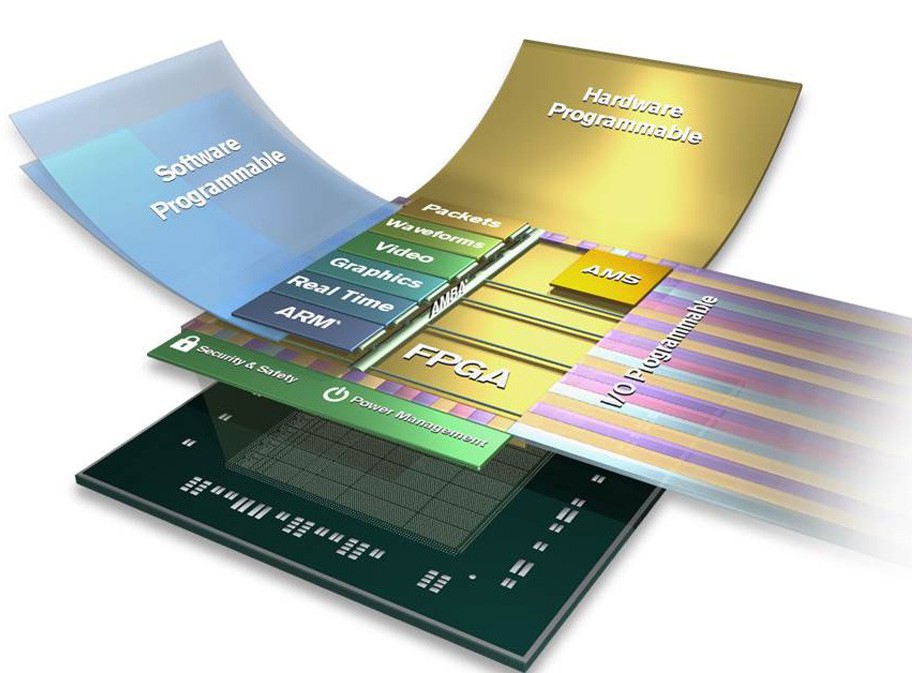 15
Penn ESE532 Fall 2017 -- DeHon
Programmable SoC
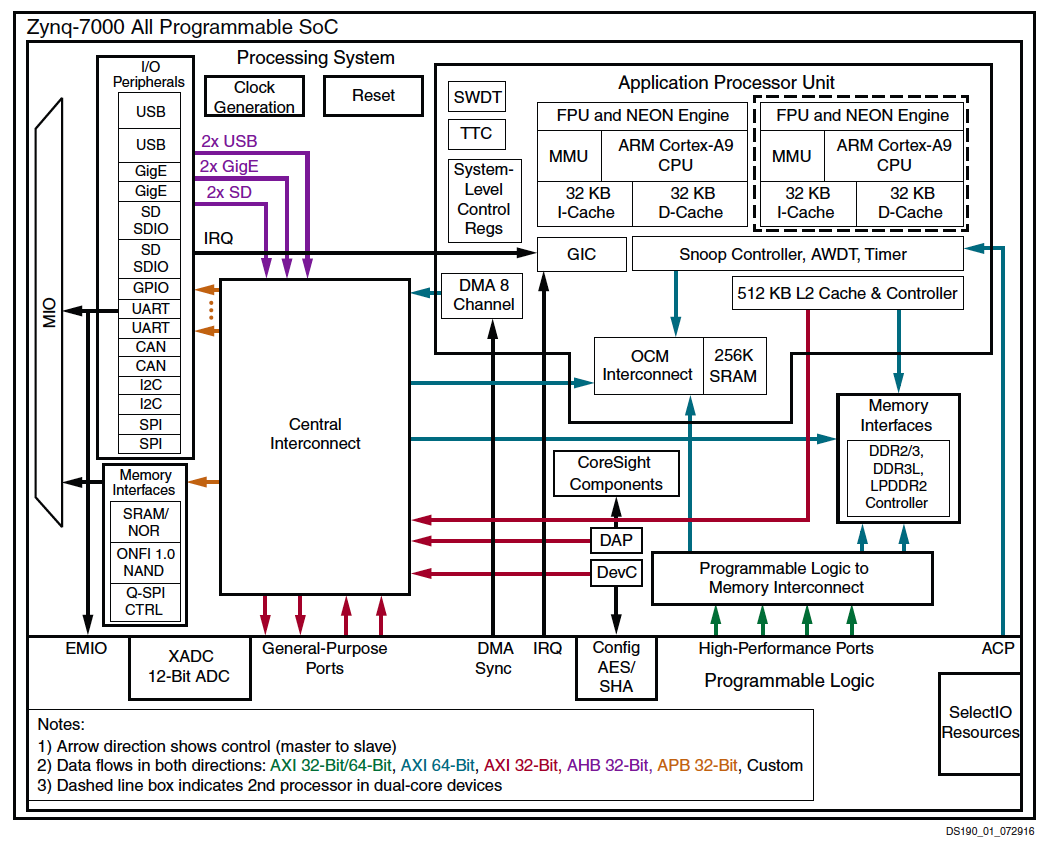 16
Penn ESE532 Fall 2017 -- DeHon
Then and Now
Today
Programmability?
uP, FPGA, GPU, PSoC
High-throughput
FPGA, GPU, PSoC, custom
Wanted product differentiation
Program FPGAs, PSoC
Build a custom IC
System and software
20 years ago 
Programmability?
use a processor
High-throughput
used a custom IC
Wanted product differentiation
board level
Select & wired IC
Build a custom IC
It was about gates and logic
17
Penn ESE532 Fall 2017 -- DeHon
Goals, Outcomes
18
Penn ESE532 Fall 2017 -- DeHon
Goals
Create Computer Engineers
SW/HW divide is wrong, outdated
Parallelism, data movement, resource management, abstractions
Cannot build a chip without software
SoC user – know how to exploit
SoC designer – architecture space, hw/sw codesign
Project experience – design and optimization
19
Penn ESE532 Fall 2017 -- DeHon
Roles
PhD Qualifier
One broad Computer Engineering
CMPE Concurrency 
Hands-on Project course
20
Penn ESE532 Fall 2017 -- DeHon
Outcomes
Design, optimize, and program a modern System-on-a-Chip.
Analyze, identify bottlenecks, design-space
Modeling  write equations to estimate
Decompose into parallel components
Characterize and develop real-time solutions
Implement both hardware and software solutions
Formulate hardware/software tradeoffs, and perform hardware/software codesign
21
Penn ESE532 Fall 2017 -- DeHon
Outcomes
Understand the system on a chip from gates to application software, including:
 on-chip memories and communication networks, I/O interfacing, RTL design of accelerators, processors, firmware and OS/infrastructure software.
Understand and estimate key design metrics and requirements including:
 area, latency, throughput, energy, power, predictability, and reliability.
22
Penn ESE532 Fall 2017 -- DeHon
First offering last term: warning last term
We’ll be making it up as we go along…
You’ll be first to perform assignments
We may estimate difficulty of assignments incorrectly
Too easy, too hard 
Many were too tedious
Provided wrong guidance
Lectures will be less polished
Intellectual excitement of trying to figure it out…and currency
23
Penn ESE532 Fall 2017 -- DeHon
This Term
…still figuring it out.
Learned some lessons from last term.
Refocusing assignments
Increase focus on modeling throughout
May still get it wrong
We change the assignments, so they are still new…
It will be better…but probably not perfect
It will be hard work…hopefully not insane.
24
Penn ESE532 Fall 2017 -- DeHon
Tools
Are complex
Will be challenging, but good for you to build confidence can understand and master
Tool runtimes can be long
Learning and sharing experience will be part of assignments
Bonus points for tutorials
25
Penn ESE532 Fall 2017 -- DeHon
Relation to ESE532
534
532 – System-on-a-Chip Architecture
Deep into design space and continuum
How to build compute, interconnect, memory
Analysis
Fundamentals
Theory
Why X better than Y
More relevant substrate designers
Both Real-Time and Best-effort
New course
Probably 30% overlap
Broader (all CMPE)
HW/SW codesign
More Hands-on
Code in C
Map to Zynq
Accelerate an application
More relevant to (P)SoC user
Real-time focus
26
Penn ESE532 Fall 2017 -- DeHon
Distinction
CIS240, 371, 501
ESE532
Best Effort Computing
Run as fast as you can
Binary compatible
ISA separation
Shared memory parallelism
Hardware-Software codesign
Willing to recompile, maybe rewrite code
Define/refine hardware
Real-Time
Guarantee meet deadline
Non shared-memory models
27
Penn ESE532 Fall 2017 -- DeHon
Approach -- Example
28
Penn ESE532 Fall 2017 -- DeHon
Abstract Approach
Identify requirements, bottlenecks
Decompose Parallel Opportunities
At extreme, how parallel could make it?
What forms of parallelism exist?
Thread-level, data parallel, instruction-level
Design space of mapping
Choices of where to map, area-time tradeoffs
Map, analyze, refine
Write equations to understand, predict
29
Penn ESE532 Fall 2017 -- DeHon
SPICE Circuit Simulator
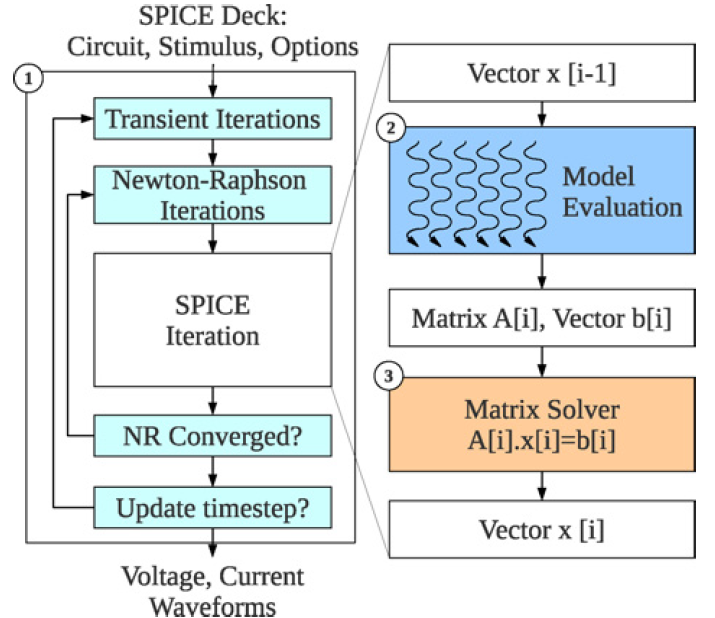 Matrix Solve
     Ax=B
A matrix
B vector
x unknown vector
Solve for x

Linear Algebra
  solving n eqns
  in n unknowns.
Example: Kapre+DeHon, TRCAD 2012
30
Penn ESE532 Fall 2017 -- DeHon
Analyze
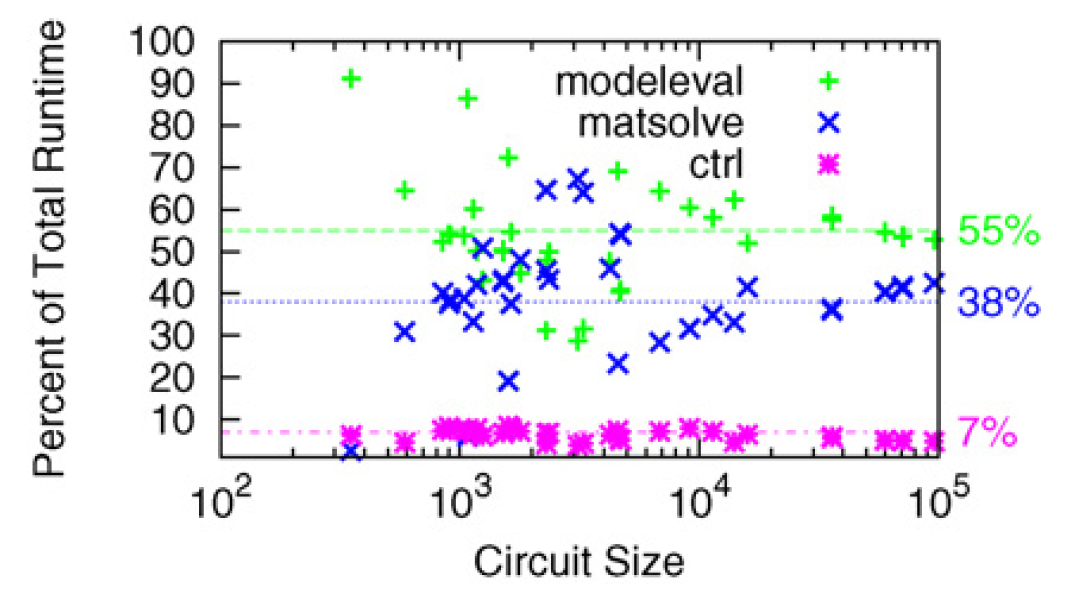 31
Penn ESE532 Fall 2017 -- DeHon
Analyze
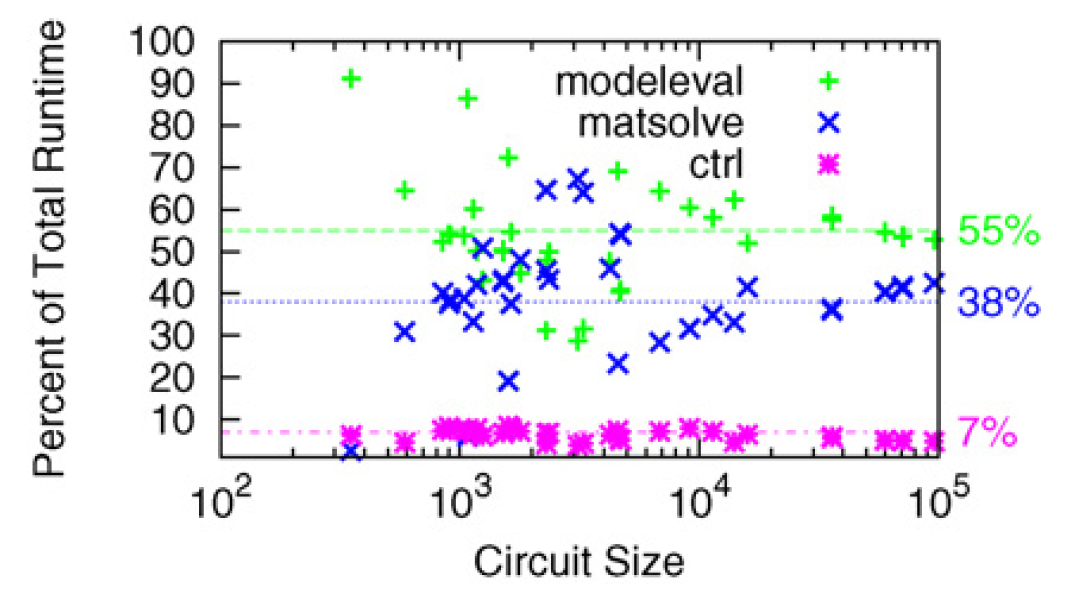 T=Tmodeleval+Tmatsolve+Tctrl
32
Penn ESE532 Fall 2017 -- DeHon
Speedup
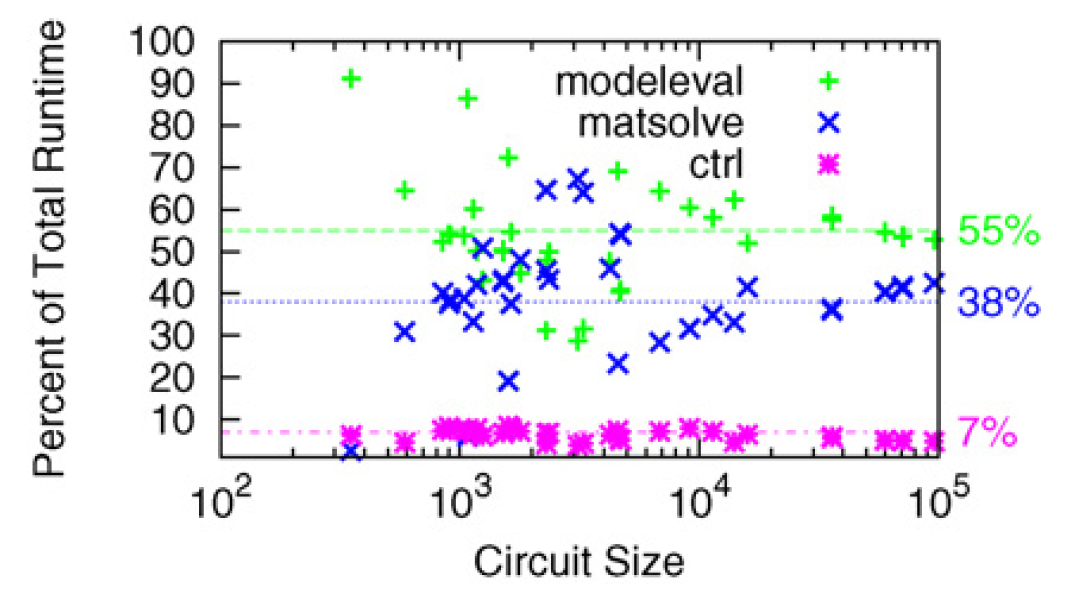 T=Tmodeleval+Tmatsolve+Tctrl
What should we speedup first?
What happens if only speedup modeleval?
T=Tmatsolve+(Tmodeleval)/S+Tctrl
33
Penn ESE532 Fall 2017 -- DeHon
Analyze
If only accelerated model evaluationonly about 2x speedup
If want better than 14x speed,  must also attack control
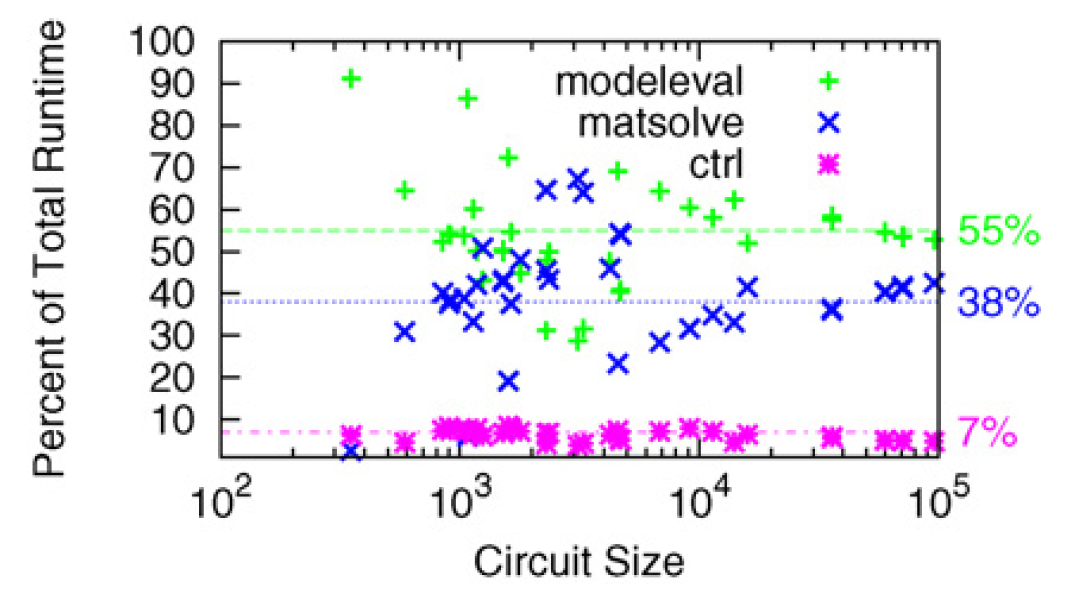 34
Penn ESE532 Fall 2017 -- DeHon
Model Evaluation: Trivial Hardware Implementation
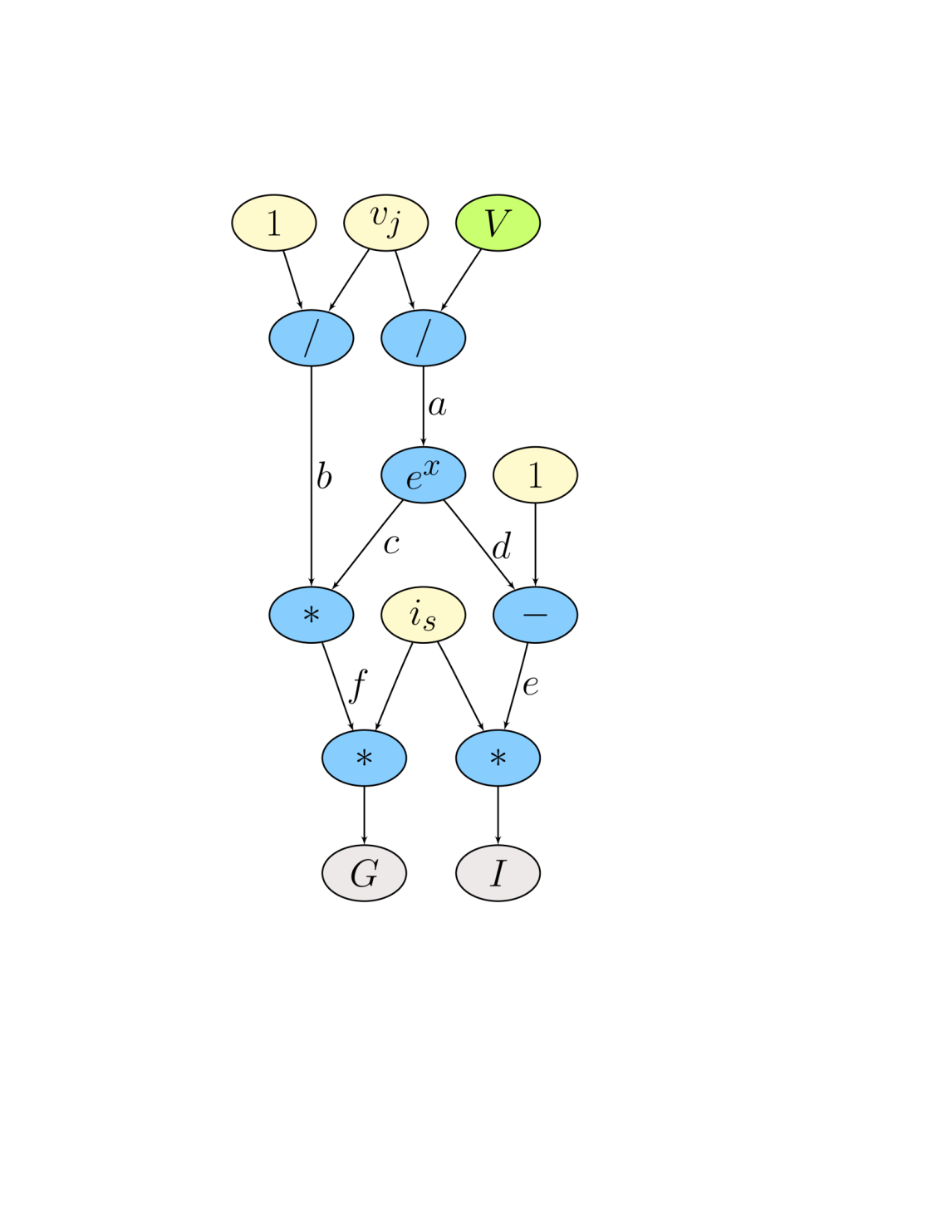 b
*
*
÷
f
e
-
*
÷
d
c
a
ex
35
Penn ESE532 Fall 2017 -- DeHon
Verilog-AMS as Domain-Specific Language
Spatial Parallelism
Every operation (*, + /) gets dedicated hardware.
Implement task in space  use additional area for each operator.
Parallel – all operations occur simultaneously.
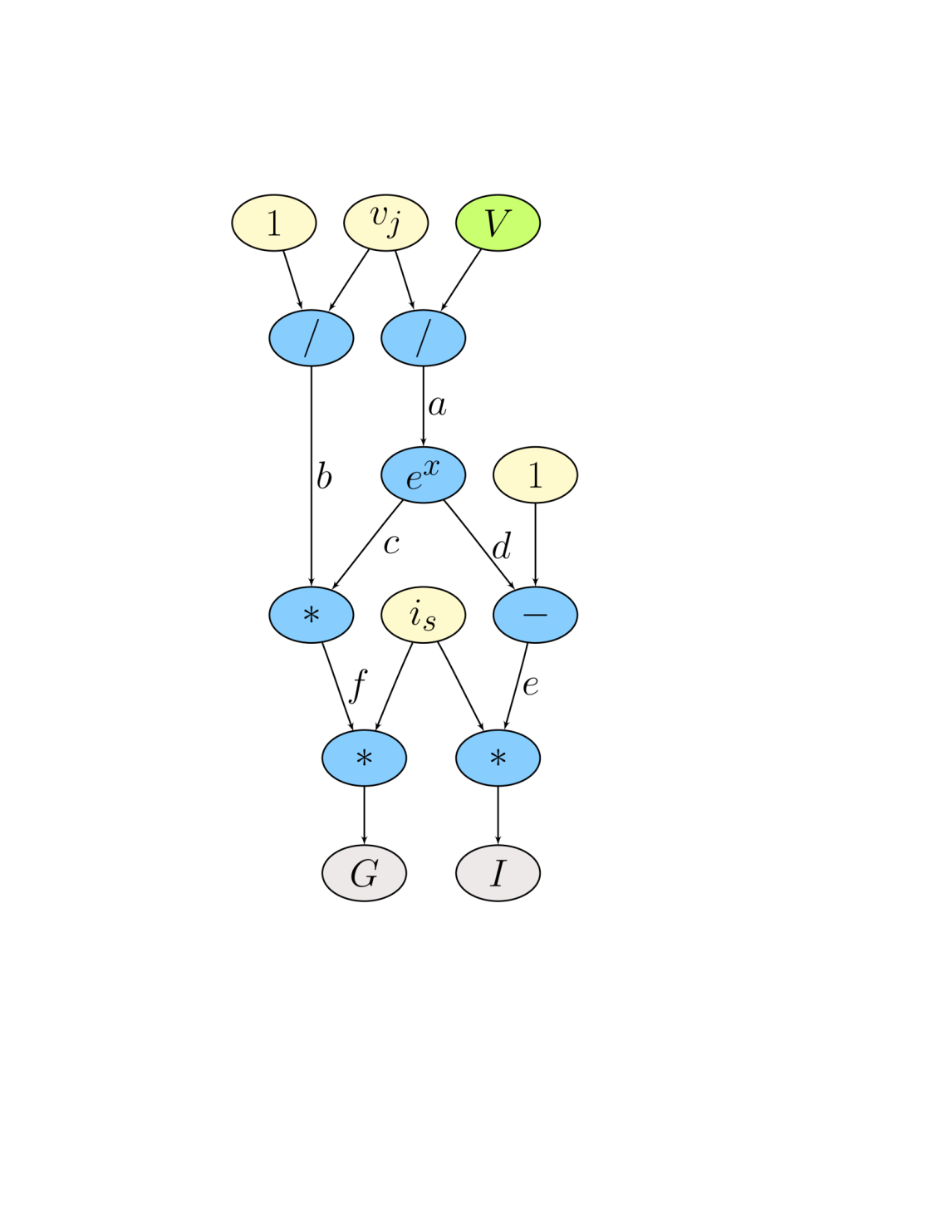 b
*
*
÷
f
e
-
*
÷
d
c
a
ex
36
Penn ESE532 Fall 2017 -- DeHon
Parallelism: Model Evaluation
Every device independent
Many of each type of device
Can evaluate in parallel
T=Tseq/Nproc
Build pipelined circuit for model
Tseq=Ncomp*Tcycle  vs. Tpipe=Tcycle
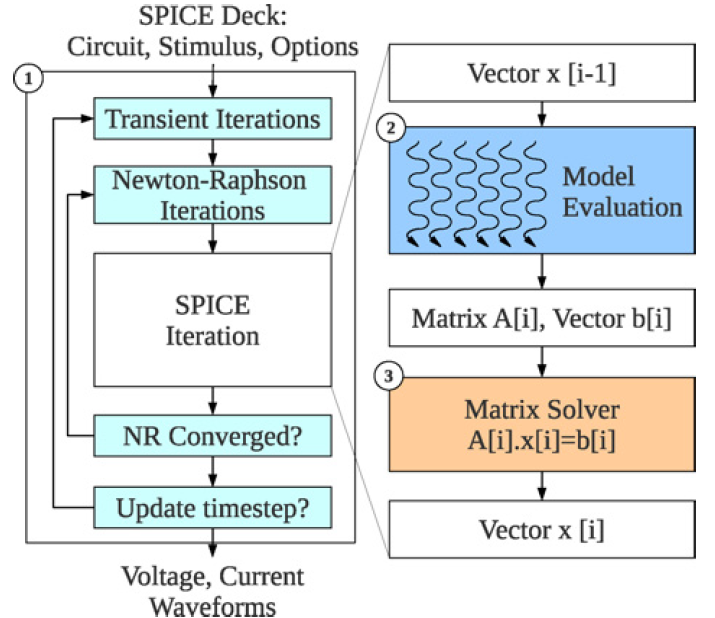 37
Penn ESE532 Fall 2017 -- DeHon
Single FPGA Mapping
Custom VLIW
Fully spatial circuit
÷
*
b
*
*
÷
f
e
+
-
*
÷
c
d
a
ex
ex
~100x Speedup
Multiple FPGAs
1-10x Speedup
1 FPGA
VLIW=Very Long Instruction Word
   exploits Instruction-Level Parallelism
38
Penn ESE532 Fall 2017 -- DeHon
Parallelism: Model Evaluation
Spatial end up bottlenecked by other components
Use custom evaluation engines
…or GPUs
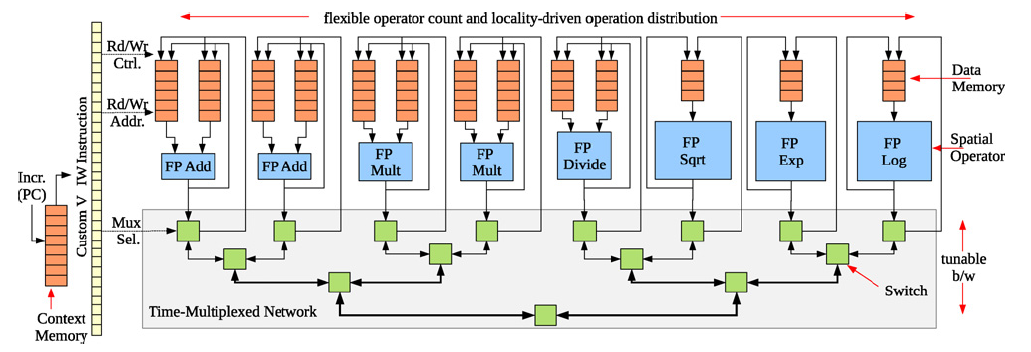 39
Penn ESE532 Fall 2017 -- DeHon
Parallelism: Matrix Solve
Needed direct solver?
E.g. Gaussian elimination
Data dependence on previous reduce
Parallelism in subtracts
Some row independence
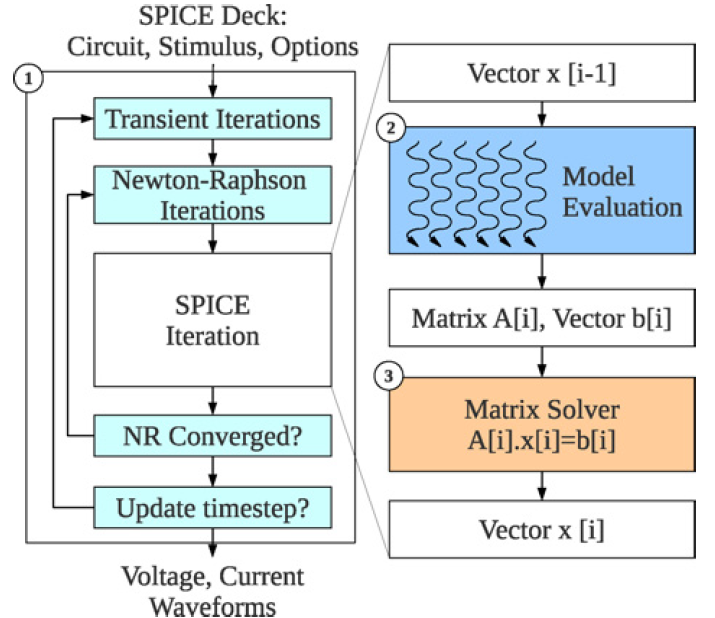 40
Penn ESE532 Fall 2017 -- DeHon
Example Matrix
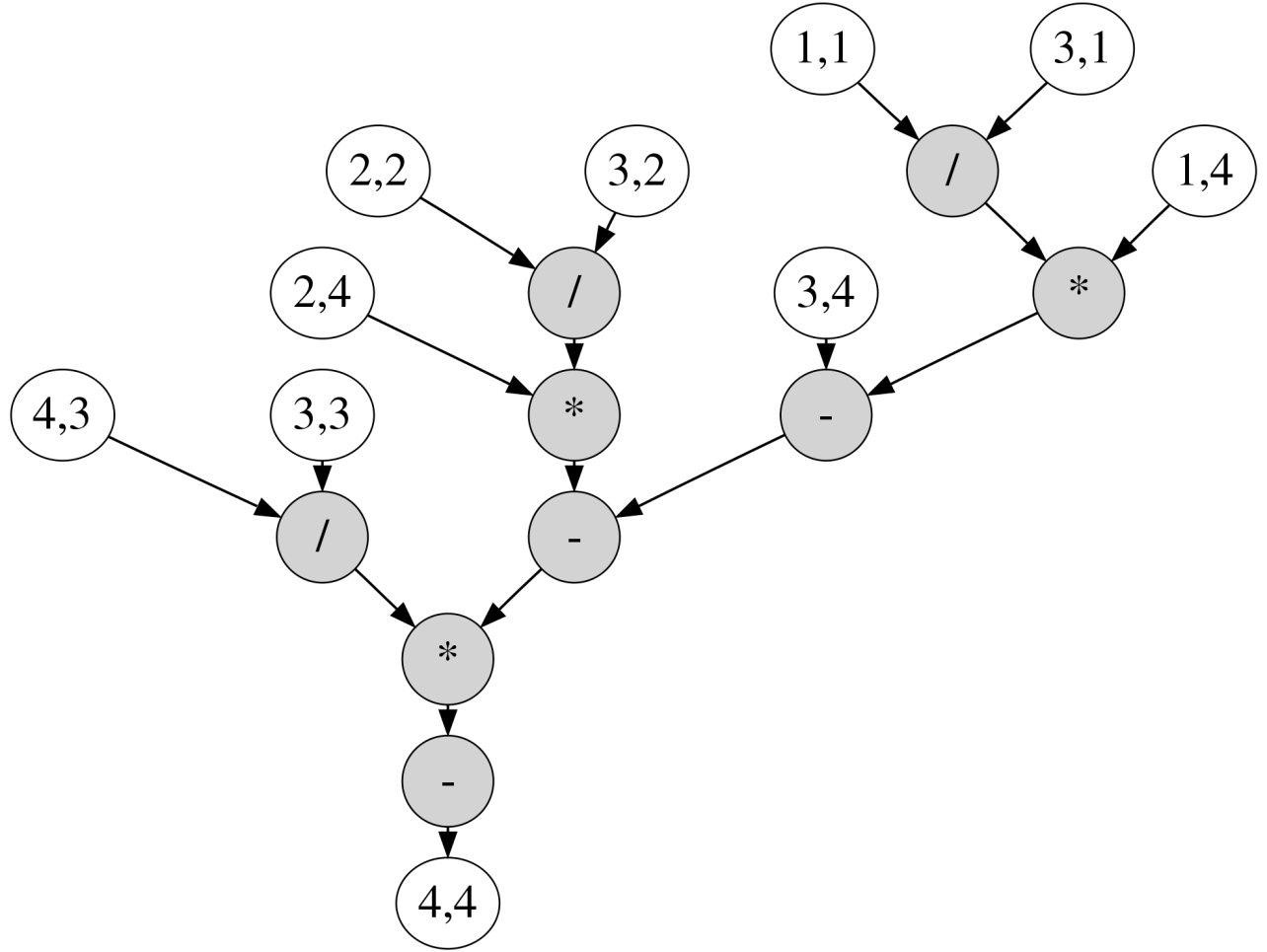 41
Penn ESE532 Fall 2017 -- DeHon
Example Matrix
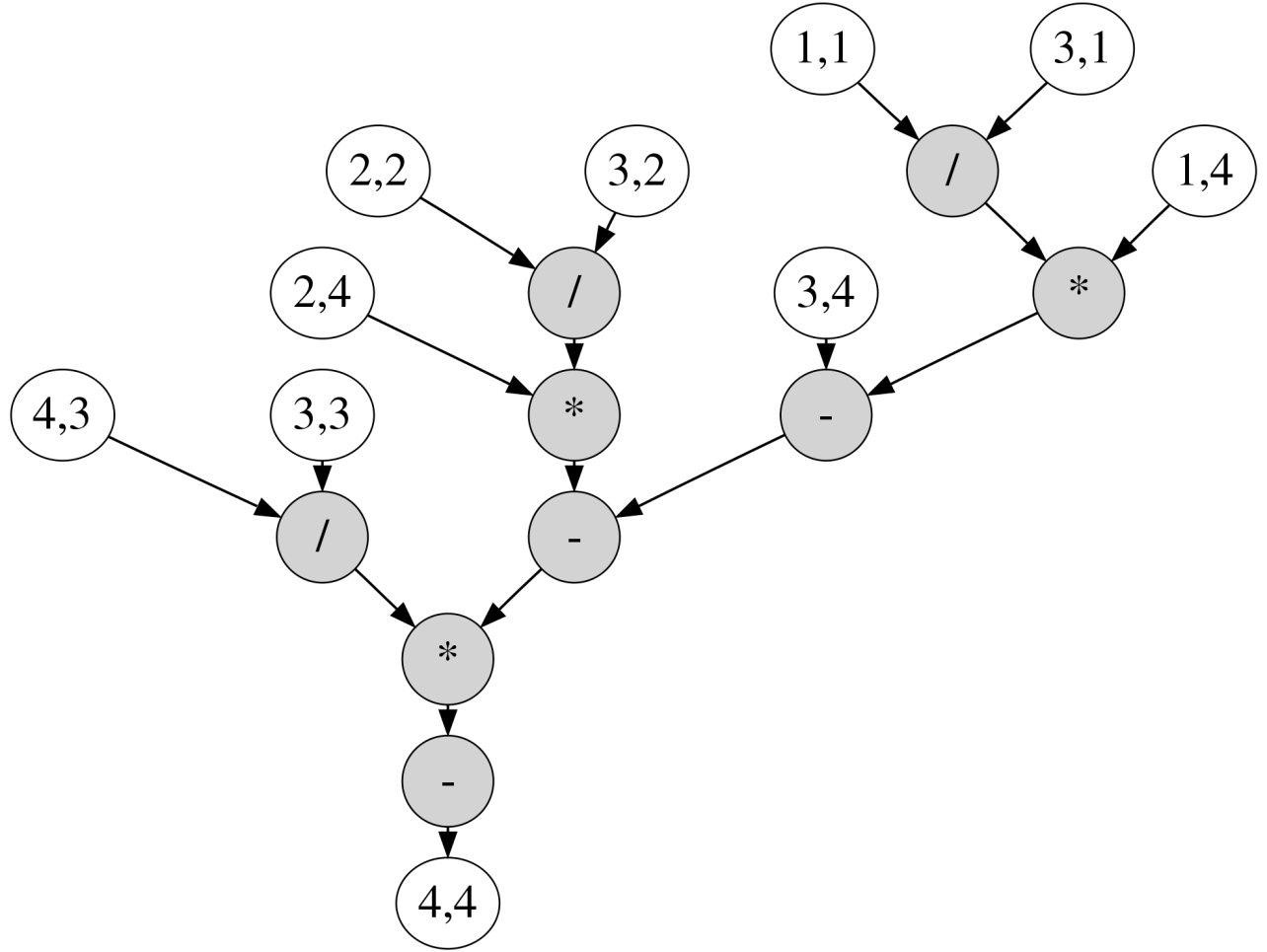 42
Penn ESE532 Fall 2017 -- DeHon
Example Matrix
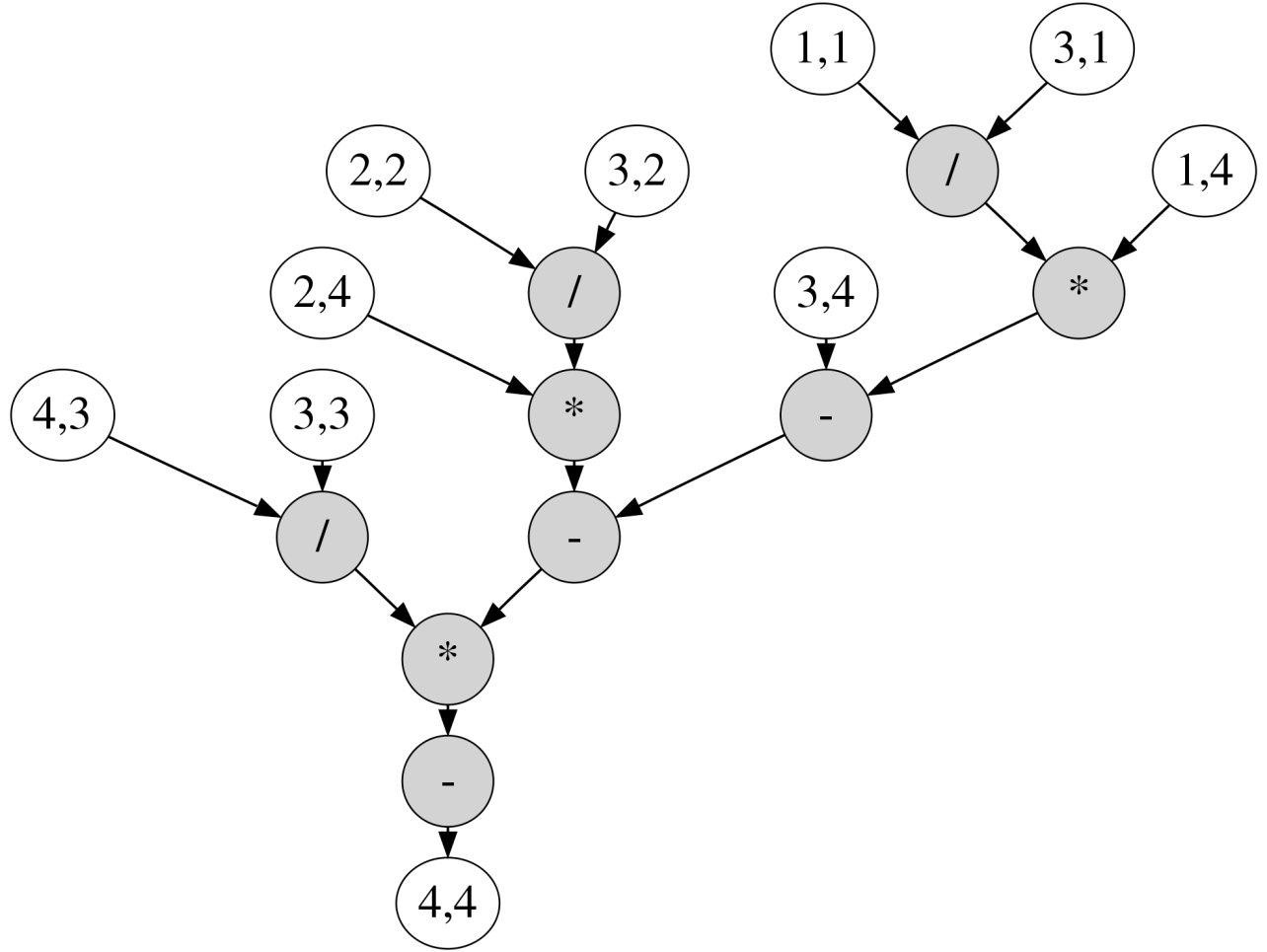 Reduce to critical path:
   from 9 sequential operations
   to path of 5 operations.
43
Penn ESE532 Fall 2017 -- DeHon
Dataflow PE
Graph
Nodes
Incoming Messages
Dataflow trigger
*
+
÷
Graph
Fanout
Outgoing Messages
44
Penn ESE532 Fall 2017 -- DeHon
Matrix Solve Only
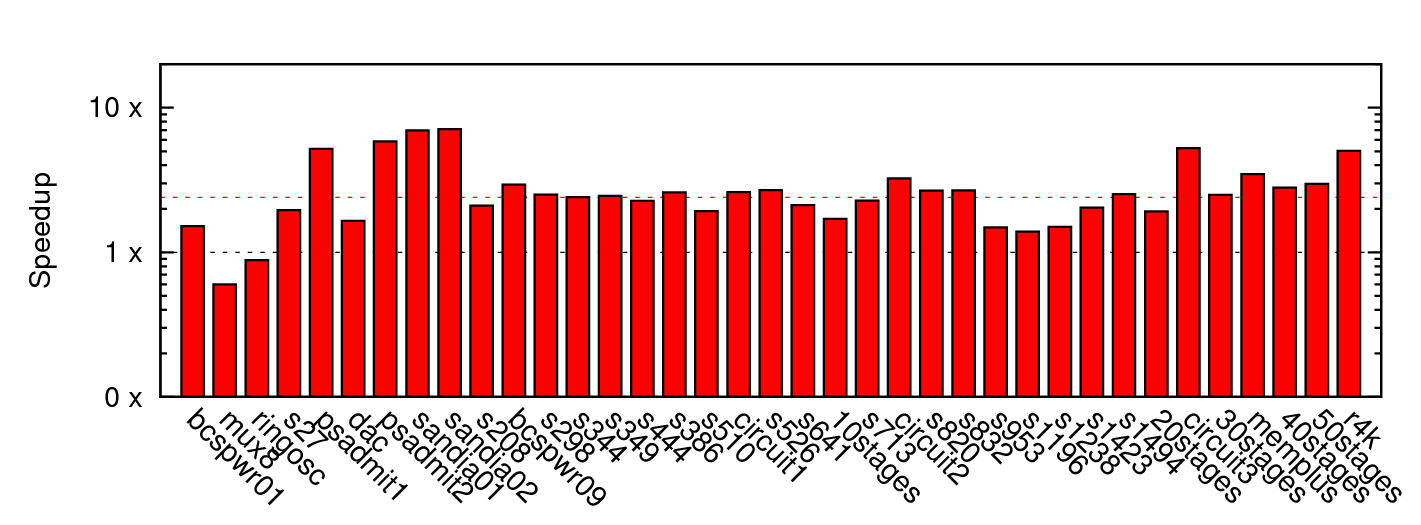 ~2.4x mean
45
Penn ESE532 Fall 2017 -- DeHon
Parallelism: Matrix Solve
Settled on constructing dataflow graph
Graph can be iteration independent
Statically scheduled
(cheaper)
This is bottleneck to further acceleration
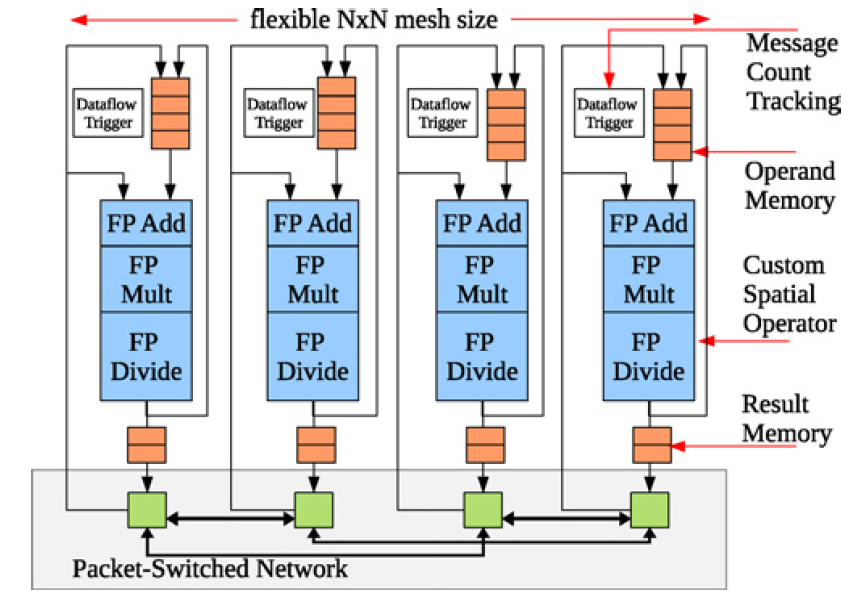 46
Penn ESE532 Fall 2017 -- DeHon
Parallelism Controller?
Could leave sequential
For some designs, becomes the bottleneck once others accelerated
Has internal parallelism in condition evaluation
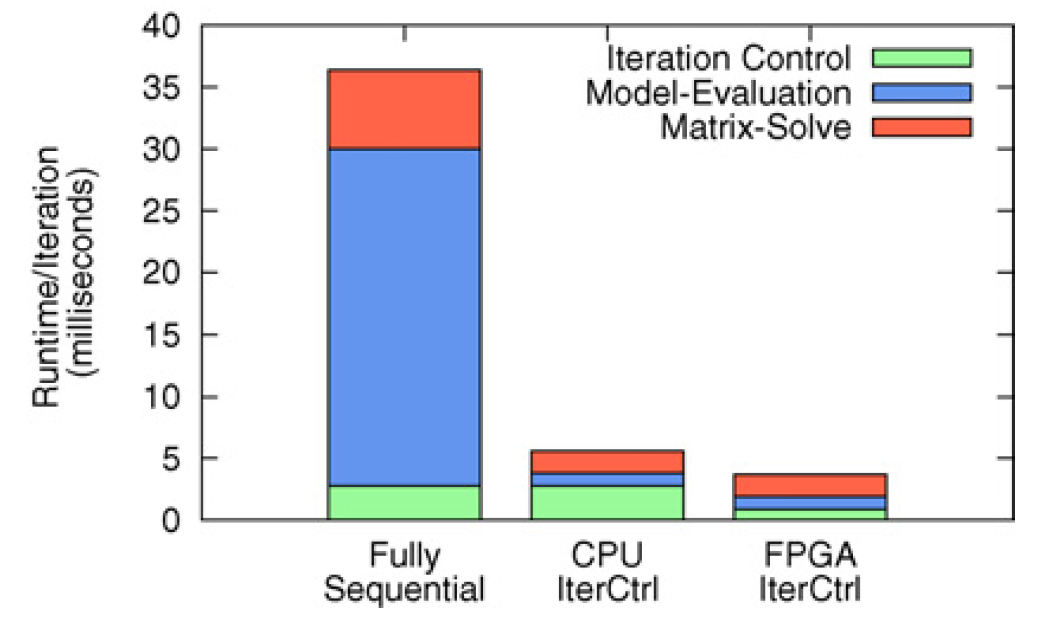 T=Tmodeleval/S1+(Tmatsolve)/S2+Tctrl
47
Penn ESE532 Fall 2017 -- DeHon
Parallelism Controller
Customized datapath controller
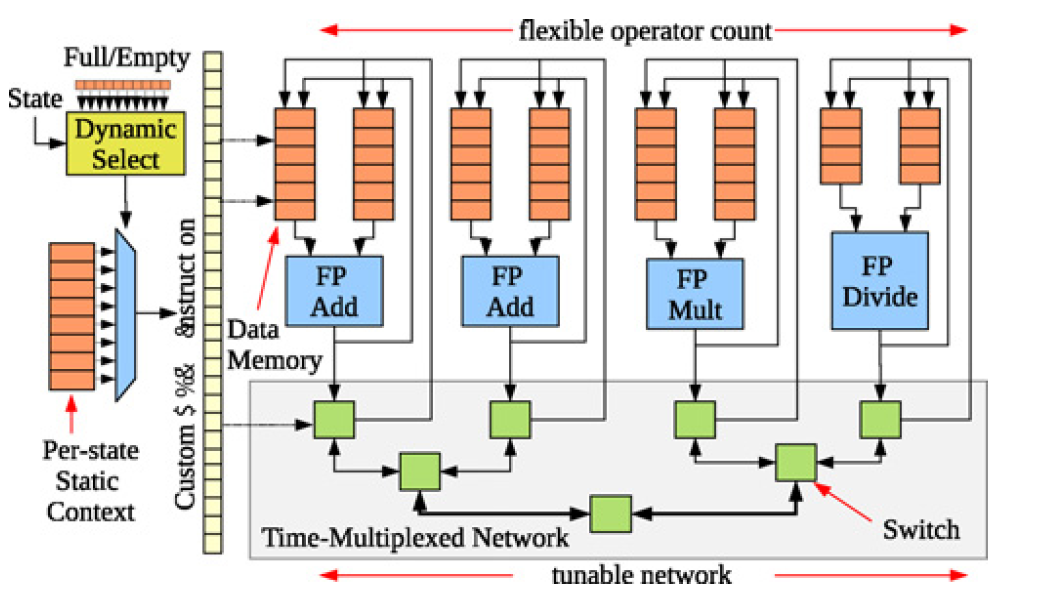 Tseqctrl=Nadd+Nmul+10*Ndivide
Tvliwctrl=Max(Nadd/2,Nmul,10*Ndivide)
48
Penn ESE532 Fall 2017 -- DeHon
Single-Chip Solution
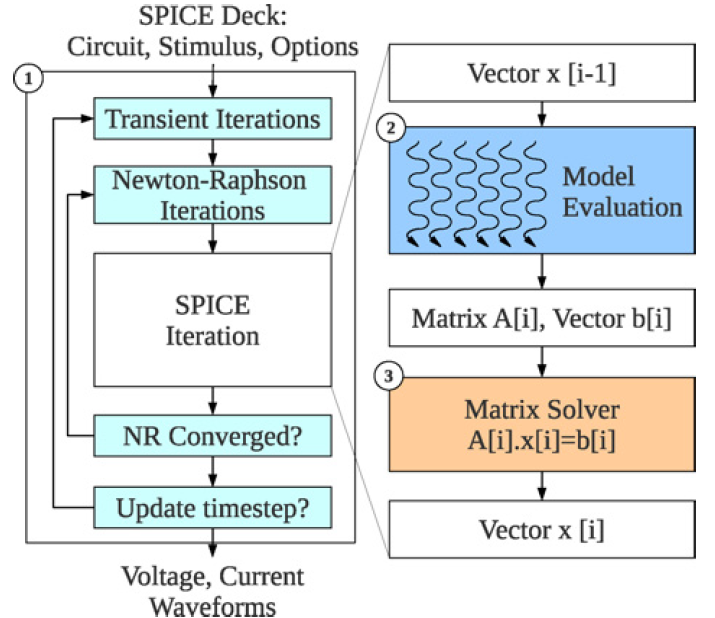 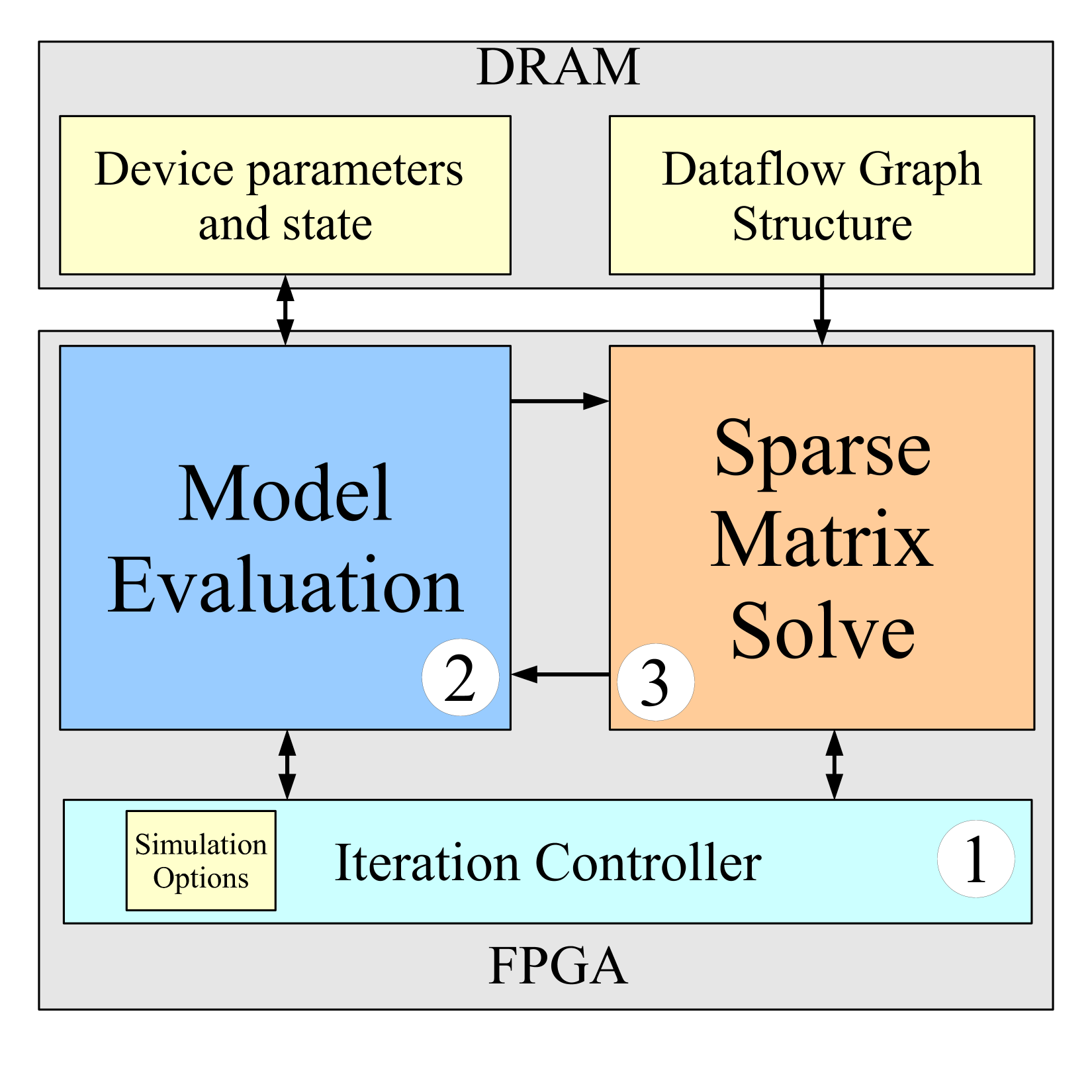 49
Penn ESE532 Fall 2017 -- DeHon
Area-Time for Each
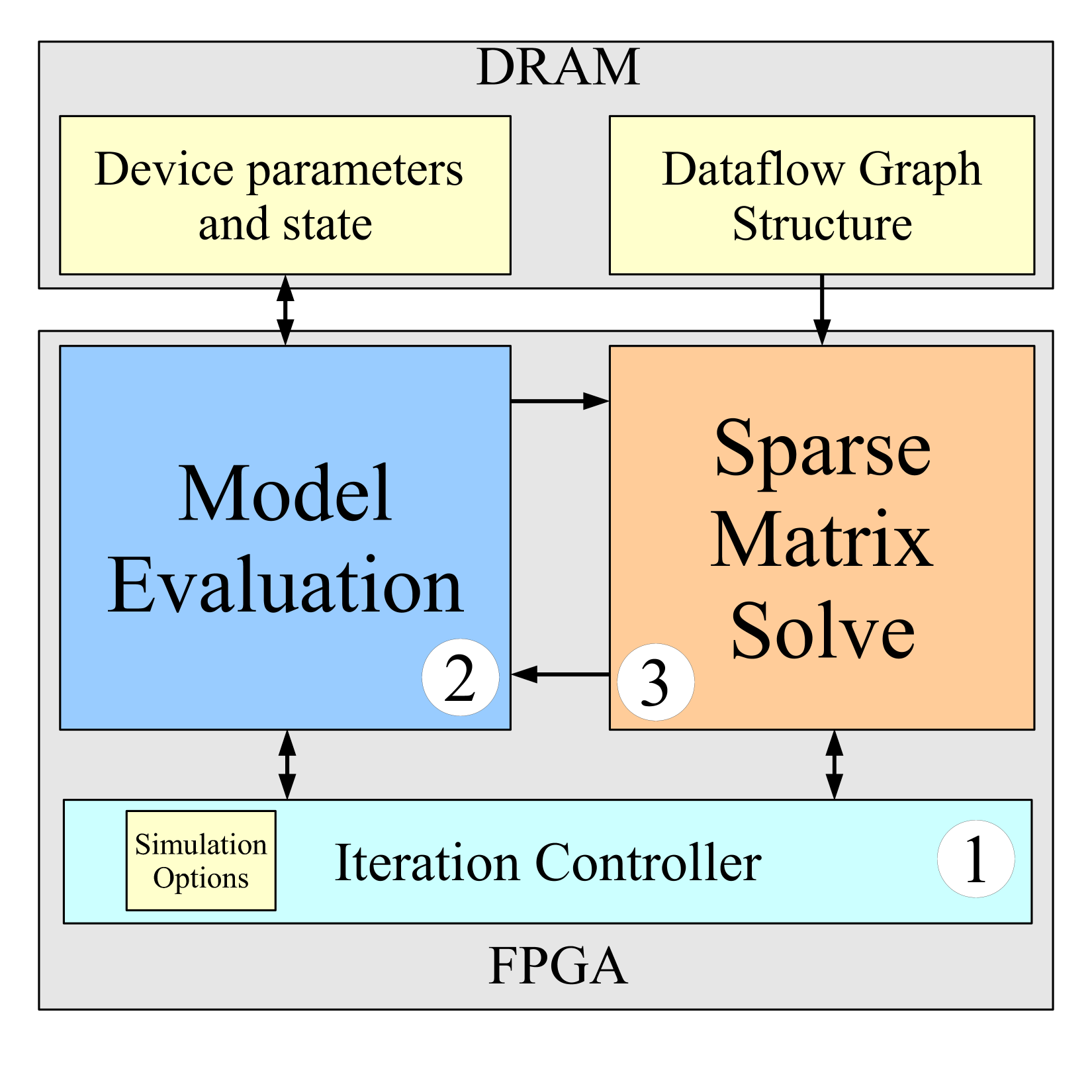 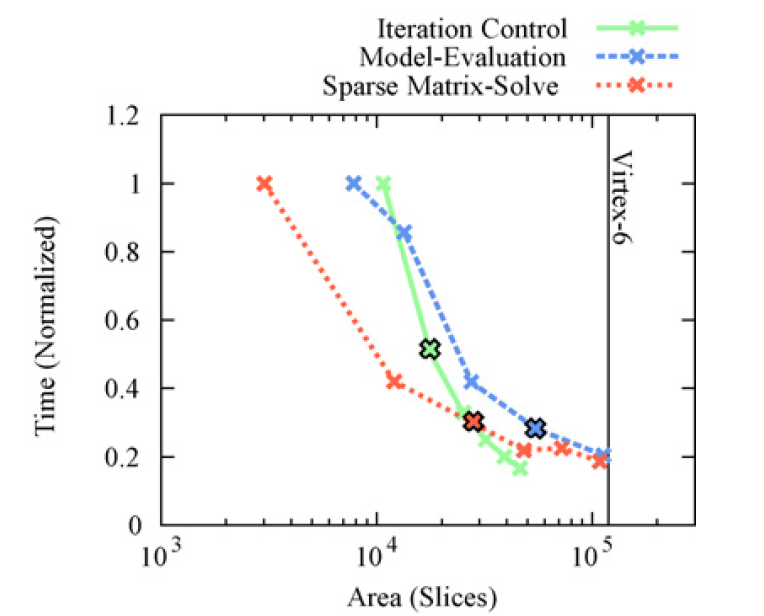 50
Penn ESE532 Fall 2017 -- DeHon
Composite Speedup
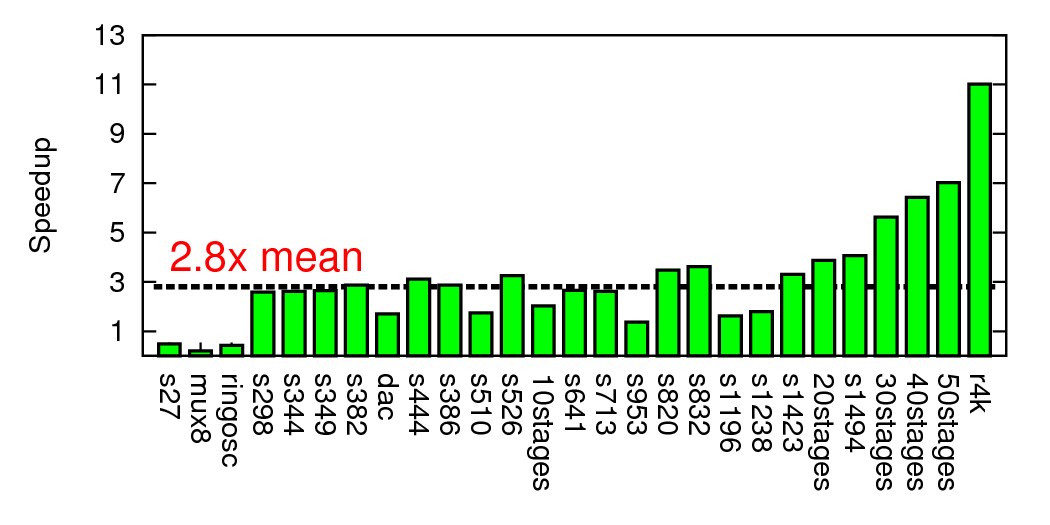 51
Penn ESE532 Fall 2017 -- DeHon
Modern SoC
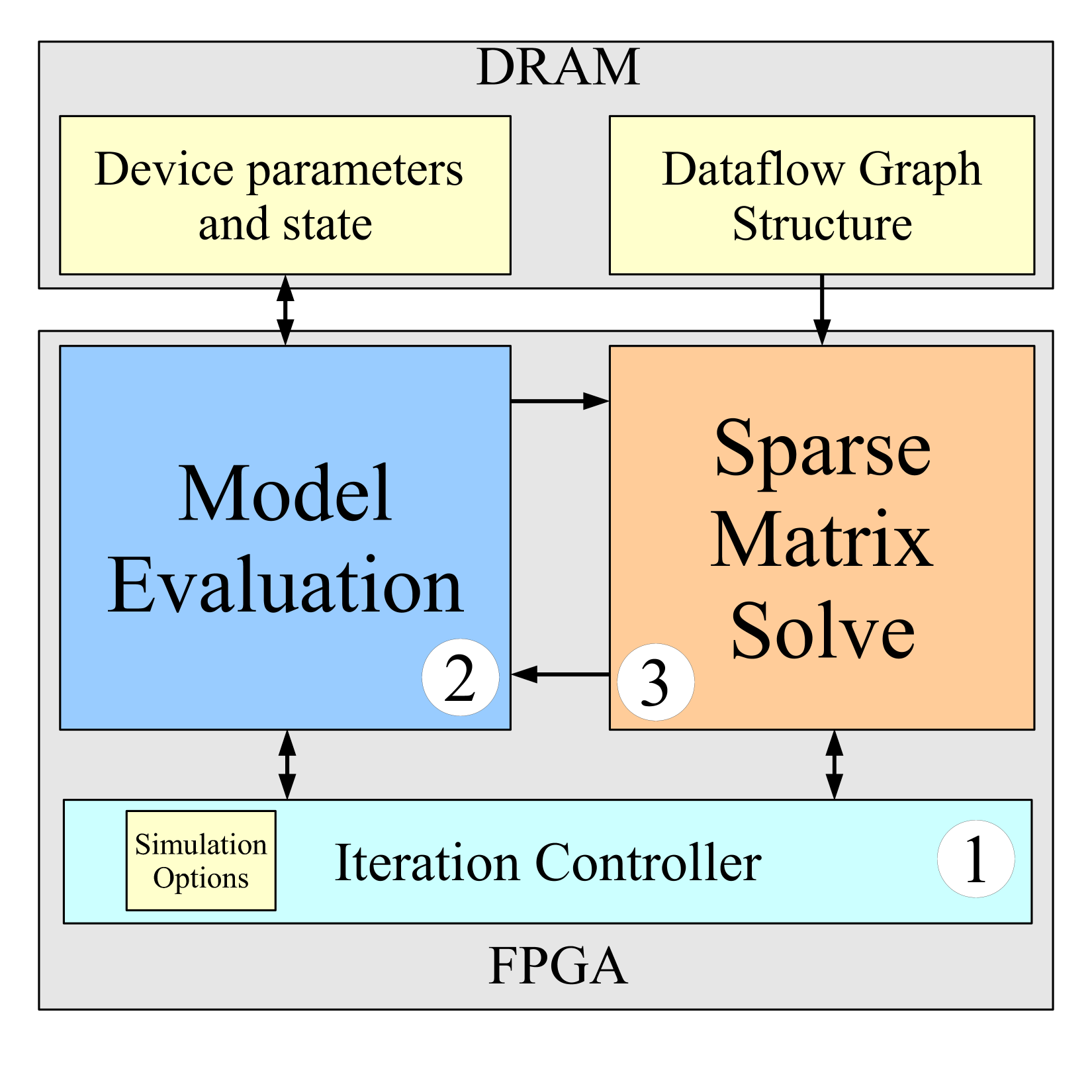 52
Penn ESE532 Fall 2017 -- DeHon
Class Components
53
Penn ESE532 Fall 2017 -- DeHon
Class Components
Lecture (incl. preclass exercise)
Slides on web before class 
(you can print if want a follow-along copy)
N.B. I will encourage (force) class participation
Questions, polls
Reading [~1 required paper/lecture]
online: Canvas, IEEE, ACM, also ZynqBook
Homework
(1 per due F5pm)
Project – open-ended
(~6 weeks)
Note syllabus, course admin online
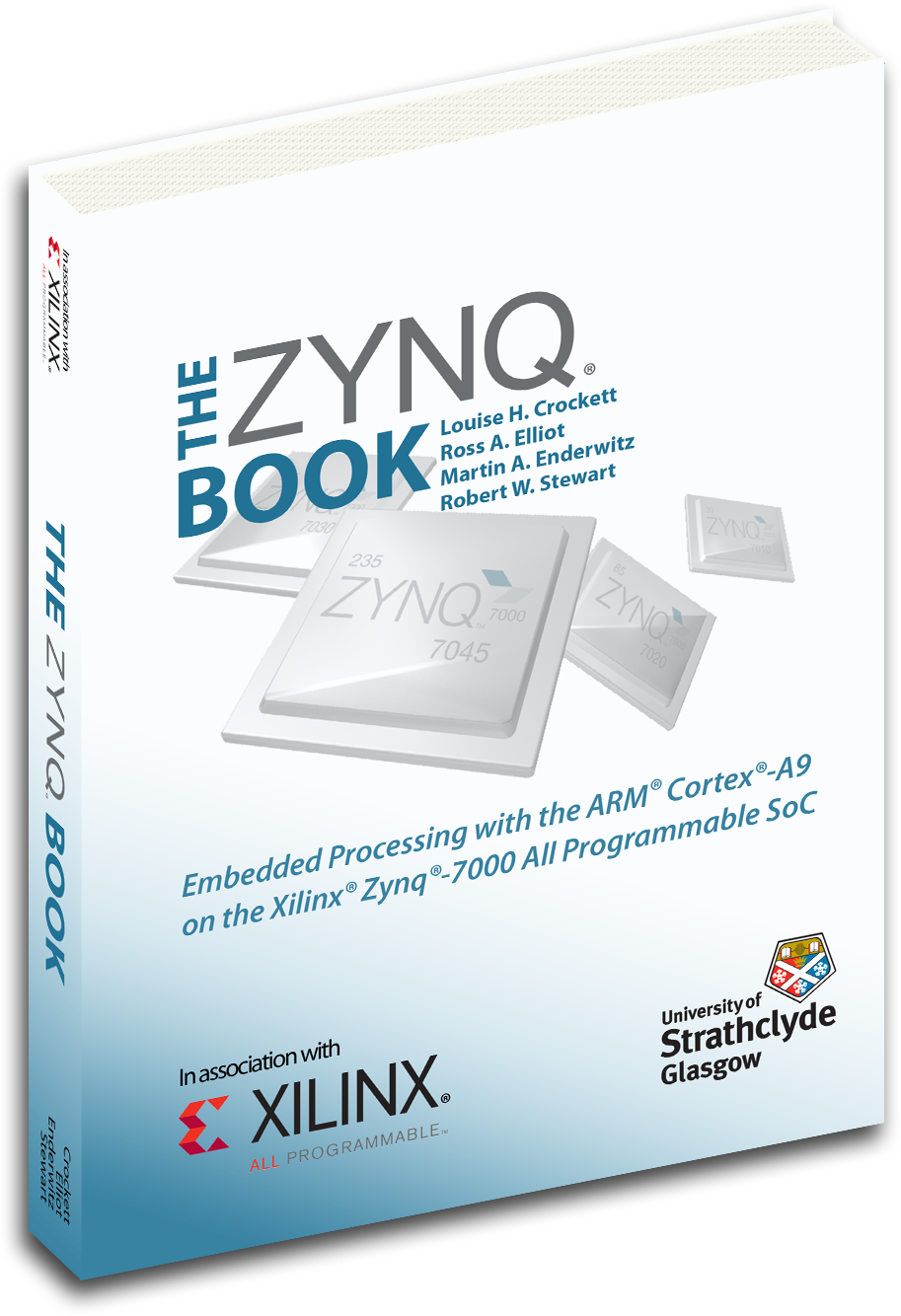 54
Penn ESE532 Fall 2017 -- DeHon
First Half
Quickly cover breadth
Metrics, bottlenecks
Memory
Parallel models
SIMD/Data Parallel
Thread-level parallelism
Spatial, C-to-gates
Real-time
Reactive

Line up with homeworks
55
Penn ESE532 Fall 2017 -- DeHon
Second Half
Use everything on project
Schedule more tentative 
Adjust as experience and project demands
Going deeper
Memory
Networking
Energy
Scaling
Chip Cost
Defect + Fault tolerance
56
Penn ESE532 Fall 2017 -- DeHon
Teaming
HW and Project in Groups of 2
First assignment 
You choose, optionally individual
HW2-7: we assign
Project: you propose, we review
Individual assignment turnin
See assignment details if individual pieces
57
Penn ESE532 Fall 2017 -- DeHon
Office & Lab Hours
Andre: T 4:15pm—5:30pm Levine 270
Hans: TR 6—7pm in Ketterer
Start tomorrow 8/31
58
Penn ESE532 Fall 2017 -- DeHon
C Review
Course will rely heavily on C
Program both hardware and software in C
HW1 has some C warmup problems

Hans will hold C review
Ketterer on Sept. 5th at 6pm
(before our next class meeting since Monday 9/4 is Labor day)
59
Penn ESE532 Fall 2017 -- DeHon
Preclass Exercise
Motivate the topic of the day
Introduce a problem
Introduce a design space, tradeoff, transform
Work for ~5 minutes before start lecturing
Do bring calculator class
Will be numerical examples
60
Penn ESE532 Fall 2017 -- DeHon
Feedback
Will have anonymous feedback sheets for each lecture
Clarity?
Speed?
Vocabulary?
General comments
61
Penn ESE532 Fall 2017 -- DeHon
Policies
Canvas turn-in of assignments
No handwritten work
Due on time (3 free late days total)
Collaboration
Tools – allowed
Designs – limited to project teams as specified on assignments
See web page
62
Penn ESE532 Fall 2017 -- DeHon
Admin
Your action:
Find course web page
Read it, including the policies
Find Syllabus
Find homework 1
Find lecture slides
Will try to post before lecture
Find reading assignments
Find reading for lecture 2 on canvas and web
…for this lecture if you haven’t already
Find/join piazza group for course
63
Penn ESE532 Fall 2017 -- DeHon
Big Ideas
Programmable Platforms
Key delivery vehicle for innovative computing applications
Reduce TTM, risk
More than a microprocessor
Heterogeneous, parallel
Demand hardware-software codesign
Soft view of hardware
Resource-aware view of parallelism
64
Penn ESE532 Fall 2017 -- DeHon
Zedboard Checkout
Ketterer (Moore 200) – card key access
Lockers: EOS, B13, 8a-3.30p 
strongly recommending Masterlock combination lock (with black dial) available at Amazonhttp://a.co/5YfVLJt
65
Penn ESE532 Fall 2017 -- DeHon